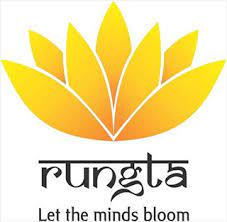 RUNGTA COLLEGE OF DENTAL SCIENCES AND RESEARCH
Root Canal Sealers
DEPARTMENT OF CONSERVATIVE DENTISTRY AND ENDODONTICS
Specific learning Objectives
At the end of this presentation the learner is expected to know ;
Content
INTRODUCTION 
DEFINITION
FUNCTIONS
IDEAL REQUIREMENT 
CLASSIFICATION 
DIFFERENT TYPES OF SEALERS
METHODS OF APPLICATION 
NEWER SEALERS
Introduction
The main objective of endodontic treatment is the elimination of microorganisms from the root canal system and the prevention of subsequent reinfection.

Biomechanical cleaning and shaping, followed
    by the three-dimensional obturation of the root
    canal space, are common procedures used to
    achieve this goal.
The success of root canal therapy mainly depend on achieving a compact fluid tight seal of the apical end of the root canal, so as to prevent the ingress and accumulation of irritants causing biological breakdown of attachment apparatus leading to failure.
 Therefore root canal sealer with the solid core play a major role in achieving the hermetic seal by filling the accessory root canals, voids, spaces and irregularities and hence reducing the chances of failure of root canal treatment.
DEFINITION
Sealers are binding agents used to fill up the gap between root canal wall and obturating material. 
	It also fills up the irregularities, discrepancies, lateral canals and accessory canals.
FUNCTIONS
Binding agents 

Antimicrobial Agents 

As a filler

As a lubricant

Radiopacity
Ideal Requirements (GROSSMAN)
It should be tacky when mixed to provide good adhesion between the filling material and canal wall when set.  .
It should provide an excellent seal apically and laterally (hermetic seal)
It  should be radiopaque
The particles  of powder should be  fine so that they can mix easily with the liquid
5. It Should be non staining 
6. It should not shrink upon setting.
7. It should be bacteriostatic.
8. It should set slowly. 
9. It should be insoluble in tissue fluids 
10. It should be tissue tolerant, that is , non-irritating to periradicular tissue.
11.No general health problem or allergies for patients and dental personnel .

12. Stimulation of the periapical healing process.

13. Film thickness should be as minimum as possible
14. It should be neither mutagenic nor carcinogenic
Classifications
1. Based on their composition   
 
Eugenol		  a) Ag. Containing :
                                                Kerr sealer, procosol
                               b) Ag free  :Grossmans sealer,
                                                   Tubliseal 
2. Non –Eugenol 

Medicated
2. Non Eugenol: 
			Diaket
		     	AH-26
		     	chlorpercha, eucapercha
			Hydron, Nogenol
		        Endofill
			Glass-Ionomer etc
3. Medicated – 	(therapeutic property)
			Diaket –A
			N-2,SPAD	-					Endomethasone
                                 Iodoform paste,Endoflas 
			Calcium hydroxide paste
ZINC OXIDE EUGENOL SEALERS(Rickert’s sealer  in 1931)
.Composition being:- 
POWDER 					PARTS
Zinc oxide 	                     	  41.2
Precipitated silver 		            30
White resin 			            16
Thymol iodide 		            12.8
LIQUID
Oil of clove 			            78
Canada balsam 		            22
Role of each component
White resin – improves mixing characteristics and retards the setting time
Silver – improves Radiopacity 
Thymol iodide – provides antiseptic properties
Canada balsam – makes the cement tacky and holds the gutta percha where it is placed

Manufacturers: - 
Kerr Pulp Canal Sealer; Kerr Dental; Orange, Calif.
Toxic effects of Eugenol
Eugenol is bactericidal at high concentration
    (10-2 to 10-3 mol/L).
Brief exposure to 10-2 mol/L Eugenol kills  mammalian cells.
Lower concentration  inhibit cell respiration and cell division .
Cotmore et al reported that eugenol can inhibit oxidative phosphorlyation in mitochondria.
It has a high affinity for plasma membrane because o f their lipid solubility.
Manipulation
A sterile glass slab and spatula are used to mix a small amount of powder to a creamy consistency. No more than 3 drops of liquid should be used at a time. Excessive time and effort would be required to spatulate a larger amount.
Tests for proper consistency include the “drop” test and the “string-out” test.
With the drop test, the mass of cement is gathered onto the spatula held edgewise. The cement should not drop off of the spatula’s edge in less than 10 to 12 seconds.
A root canal instrument may also be used for this test. After a no. 25 reamer or file is rotated in the gathered mass of cement, it is withdrawn and held in a vertical po­sition. Correctly mixed cement should remain, with very little movement, on the blade of the instrument for 5 to 10 seconds. If a teardrop forms, the mix is too thin and more powder should be added.
With the string-out test the mass of cement is returned-to the slab. After touching the mass of cement with its flat surface. The spatula is raised up slowly from the glass slab. The cement should string out for at least 1 inch without breaking.
PROPERTIES OF ZINC OXIDE EUGENOL     SEALERS
SETTING TIME
A setting time of 30 minutes, which allows the taking of a postoperative radiographs, with necessary adjustments. On the other hand early setting may be preferred when an apical third root filling technique is used. A root sealing cement should become viscous quite quickly, but the final set should be delayed for atleast 30 minutes. 
Ideally a root canal sealer should absorb moisture as it sets without any effect in its properties, because moisture contamination from the periapex is sometimes inevitable. 
Zinc oxide cement absorbs moisture but their setting time can be reduced by half.
SEAL
A variety of techniques have been employed to assess the effectiveness of the cement seals. Their ability to withstand the penetration of dyes, bacteria or radioactive isotopes has been measured and the percolation of fluids under air or water pressure has been assessed. The results confirm that zinc oxide and eugenol cements make a good seal.
STRENGTH
 The strength of root sealers is rarely mentioned. It is however of little importance because the root canals of many root filled teeth are used for post retention. A root filling which is only weakly held by the sealer may be dislodged during the procedure, particularly when there is a wide apical foramen. The strength of sealers decreases with time .
This can be due to:-
Strength is partly dependent on the adhesion of the cement to the tooth wall and root filling point 
Some cements allow an ingress of fluid and this may dissolve the cement surface which will lead to a loss of strength.
Zinc oxide cement is a very satisfactory type of sealer.
Advantages :
Excellent lubricating properties.
Allows working time of more than 30 min when mixed in 1:1 ratio.
Germicidal and biocompatibility.
Greater bulk than any sealer – thus ideal for condensation techniques to fill voids, auxillary canals + irregularities.
Prostaglandin inhibition property – ZnO and Eugenol combined to form zinc eugenolate – prostaglandin inhibitor.
Disadvantage
Presence of silver makes the sealer extremely staining of they enter dentinal tubules.

Indication – 
Indicated for warm G.P. technique where lateral canals are present.
Procosol Radiopaque – Silver Cement
Powder: 
      	ZnO                              45%
       	Ppt silver 		          17%
      	Hydrogenated resin 	 36%
      	Magnesium oxide 	 2%
Liquid:
	   Eugenol 		          90%
	   Canada balsam 	          10%
To get rid of stain – use xylol to wash the pulp chamber after condensation.
Indications:
Material of choice for lateral canals.
For silver points.
Vertical condensation of warm gutta-percha when bulk of material is required as a sealer.
Packaging:
            Liquid in bottle (dropper).
            Premeasured powder in pellet form.
Mixing:
             1 pellet to 1 drop (1:1).
Procosol Non-staining Cement / Grossman’s Eugenol Cement (1958)::
Composition:

Powder:  Zno	- 40%		
	         Staybelite resin- 27%
	         Bismuth  subcarbonate-15%
	         BaSO4
	         Na borate anhydrous -1%
Liquid: Eugenol-5 %
ROLE OF EACH COMPONENTS
Staybelite Resin:- improves mixing characteristics and retards the setting time

Sodium borate:- extends the setting time

Bismuth subcarbonate, Barium sulfate:- improves                                                                         Radiopacity
Properties:
It has plasticity and slow setting time
It has good sealing potential
Zn eugenolate  is decomposed by water through continuous loss of eugenol which makes the compound unstable.
Setting Time:
 	Cement hardens in 2hrs 
	Manipulation is same as ZnOE  cement
 	It should be of smooth  creamy consistency
 	A correctly mixed cement should remains on the instrument for 15-20 seconds. 
 	If tear drop forms, then the mix is thin. 
 	If there is extrusion of cement, may cause 	inflammatory reaction  but it will subside.
ADVANTAGES:-
It is the most widely used sealer
Meets most of Grossman's own requirements for an ideal sealer
It causes minimal degree of irritation and a high level of antimicrobial activity
This sealer is excellent when lubrication is needed, and, but postfill sensitivity due to overextension into periapical tissue may last longer due to its long setting time.
Cleans up nicely with xylene and other similar solvents
The formulation is nonstaining.
The tissue toxicity is about the same as other ZOE-type sealers
It has good sealing potential and very small volumetric change upon setting.
It has increased plasticity  and slow setting time, which is due to the presence of sodium borate anhydrate
It is used in many of the dental schools because it is inexpensive and has a very slow -setting time of 8 to 12 hours.
DISADVANTAGES:-
Post fill sensitivity due to overextension into periapical tissue may last longer due to its long setting time.
zinc eugenate can be decomposed by water through a continuous loss of eugenol, making zinc oxide-eugenol a weak and unstable material. Therefore, the use of Grossman's sealer in bulk as a material for retrofillings and surgical root end repairs is questionable. On the other hand, this ability to be absorbed is an advantage in case of gross apical extrusion of the sealer during canal obturation.
TUBLISEAL  (1961)
Slight modifications have been made to Rickert's formula to eliminate the staining property, and the result was the manufacture of Tubli-Seal.
COMPOSITION
     Base				     percent by weight
   Zinc oxide  					57.40%
   Oleo resins  				          21.25%
   Bismuth trioxide				            7.50%
   Oils     					            7.50%
   Thymol iodide 			                       3.75%
   Modifier  				                       2.60%
   Barium sulfate 

Catalyst
   Eugenol polymerized resin
MIXING OF THE COMPONENT
This sealer is packaged in two collapsible tubes containing a base and an accelerator, which when mixed together in equal amounts to form a creamy mix
WORKING TIME:-
30 minutes
ADVANTAGES:-
It has a high rate of flow giving a very thin film (Weisman,1970) hence it has the property of being an excellent  lubricating cement.
In is more irritant than other root canal cements (Guttuse,1963)
It has very low viscosity that makes extrusion through the apical foramen more likely and therefore recommends a short spatulation time and leaving the cement for a short period before use.
It can be used were a shorter setting time is required, for e.g. where root filling is to be followed immediately by apicectomy.
Tubli-Seal allows maximal condensation and packing
 is white in color with good contrast
 As a result of its rapid setting time is easily removed from periapical tissue.
DISADVANTAGES
Its working time is less than 30 minutes and even shorter in the presence of moisture. In multirooted teeth for which a longer working time is necessary, plans should be made to use more than one mix.